手術していますが不合格判定になります。
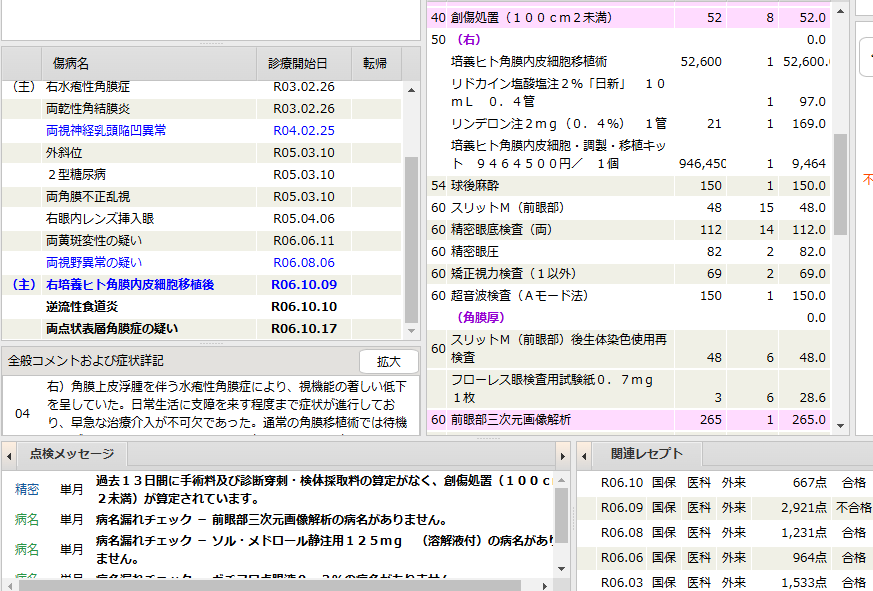